25th UN/CEFACT ForumFLUX Project
EC- DG Mare D4- Eric Honoré 21 April 2015
1. State of Play
21/04/2015
2
FLUX Business sub-domains
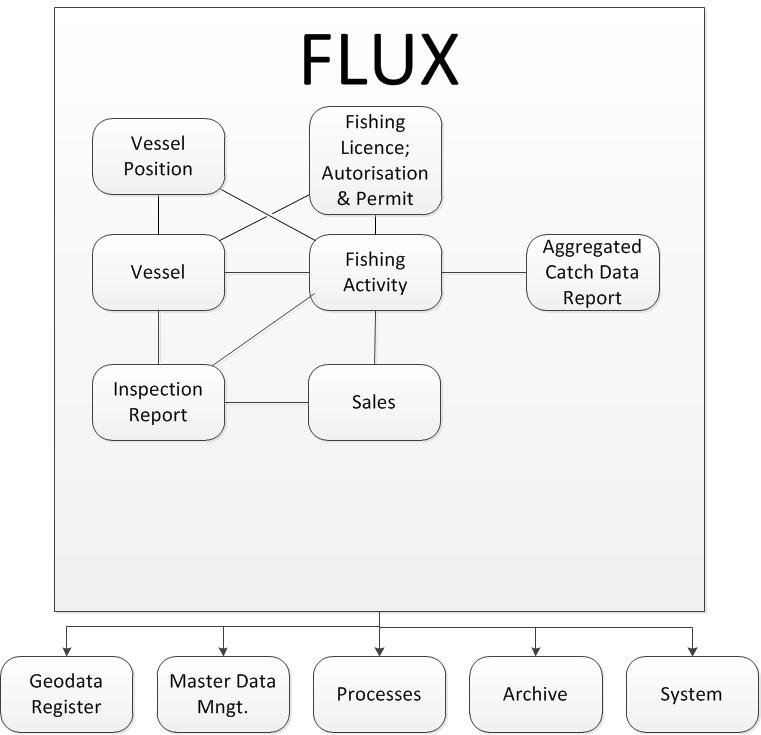 P1000 - 1; General principles
P1000 - 2; Vessel domain
P1000 - 3; Fishing Activity (FA) domain
 
P1000 - 5; Sale domain
 
P1000 - 7; Vessel Position domain
P1000 - 8;  Inspection Report domain
P1000 - 9;  Fishing Licence; Authorisation & Permit (FLAP) domain
P1000 - 10;  Master Data Mngt. (MDM) domain
P1000 - 11;  System domain
P1000 - 12; Aggregated Catch Data Report (ACDR) domain
21/04/2015
3
FLUX Business sub-domains
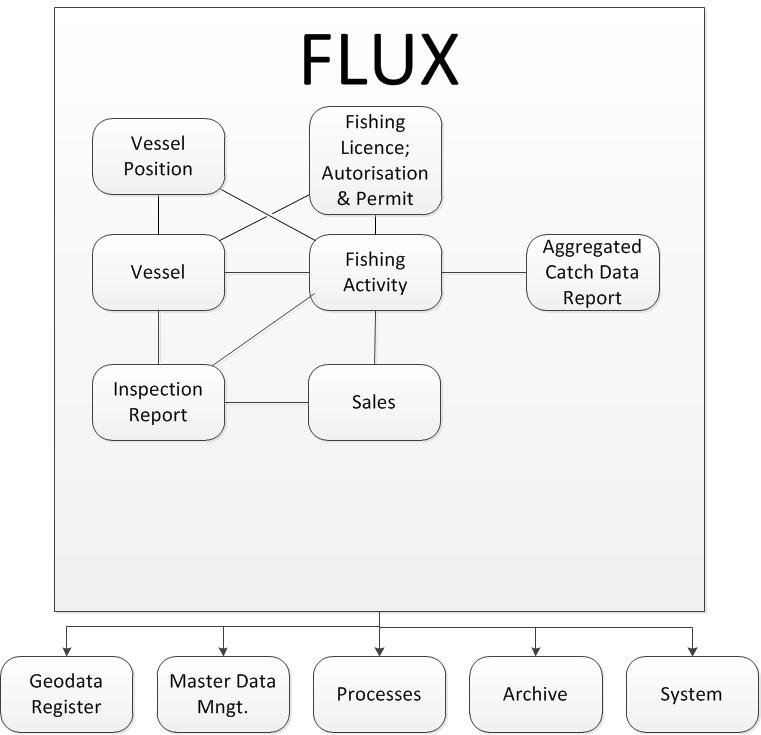 P1000 - 1; General principles
P1000 - 2; Vessel domain
P1000 - 3; Fishing Activity (FA) domain
 
P1000 - 5; Sale domain
 
P1000 - 7; Vessel Position domain
P1000 - 8;  Inspection Report domain
P1000 - 9;  Fishing Licence; Authorisation & Permit (FLAP) domain
P1000 - 10;  Master Data Mngt. (MDM) domain
P1000 - 11;  System domain
P1000 - 12; Aggregated Catch Data Report (ACDR) domain
21/04/2015
4
FLUX Business sub-domains
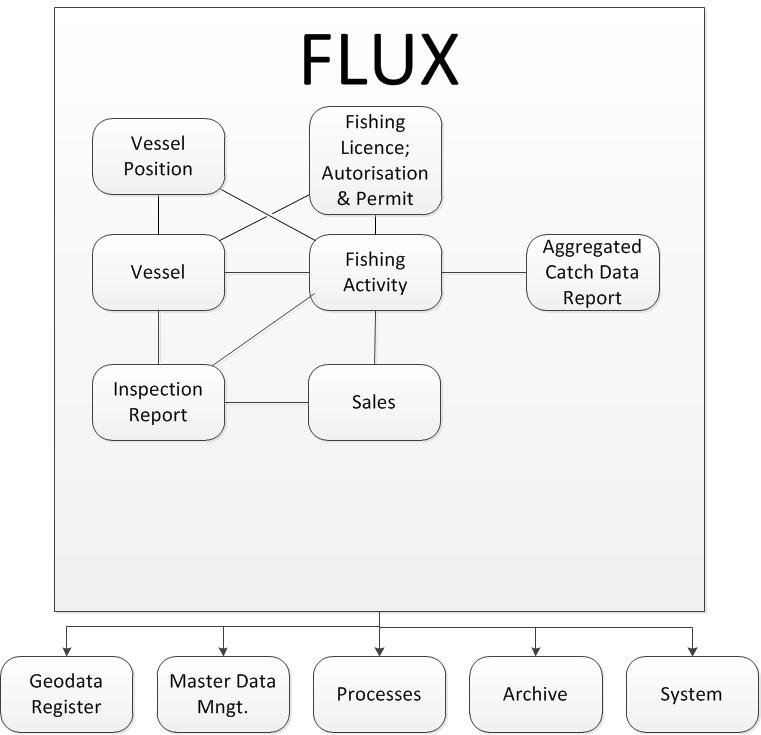 P1000 - 1; General principles
P1000 - 2; Vessel domain
P1000 - 3; Fishing Activity (FA) domain
 
P1000 - 5; Sale domain
 
P1000 - 7; Vessel Position domain
P1000 - 8;  Inspection Report domain
P1000 - 9;  Fishing Licence; Authorisation & Permit (FLAP) domain
P1000 - 10;  Master Data Mngt. (MDM) domain
P1000 - 11;  System domain
P1000 - 12; Aggregated Catch Data Report (ACDR) domain
21/04/2015
5
UN/CEFACT Standardisation state of play
UN/CEFACT Standard – CCL 13B 
P1000 - 1; General principles
P1000 - 7; Vessel Position domain
P1000 - 12; Aggregated Catch Data Report domain

UN/CEFACT Standard – CCL 14A
P1000 - 10;  Master data register domain

UN/CEFACT Standard – CCL 14B
P1000 - 2;  Vessel domain
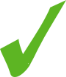 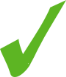 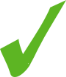 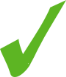 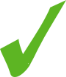 21/04/2015
6
Scheduled standardised domains
CCL 15A (in progress)
P1000 - 2; Vessel v2
P1000 - 9; Fishing Licence; Authorisation & Permit (FLAP) domain
P1000 - 5; Sales domain

CCL 15B
P1000 - 3; Fishing Activity domain
P1000 - 11; System domain
P1000 - 7; Vessel Position domain Upgrade (Including Query mechanism)
21/04/2015
7
2. Fishing Activity (FA)
21/04/2015
8
Business Requirements
Based on reporting of vessel activities (eLogbook)
From the vessel departure to return to port
Includes Landing & Transshipment
Transmission between Fisheries Monitoring Centers (FMCs)
Vessel reports to FMC.
FMC transmits reported (enriched) information to others.
Two ways transmission
Reporting & Query/Response messages.
21/04/2015
9
Information Requirements
Vessel activities events (not exhaustive):
Departure
Return to port
Fishing Operation: report on daily  activity or after catch operation (haul-by-haul).
Enter into/Exit from area: entering or leaving a particular fishing zone (e.g.: NAFO regulatory area)
Loading/Unloading operation:
Landing
Transshipment
Relocation
Discard At Sea
21/04/2015
10
Reported data
Fishing data
Species & quantity.
Catch area.
Event date & time
Gear used.
Added data (link to other domains) 
Vessel identification
Link to vessel characteristics (FA -> FLUX Vessel domain).
Licence/Authorization Document
Link to FLAP document (FA -> FLUX FLAP domain).
Trip identification
Grouping events to clearly identify dependencies. (to be used by other domains for linking to FA).
21/04/2015
11
Notification vs. Declaration
Fishing Activity Events can be either: 
Notification: event will happen in the future
Declaration: event has already happened.
21/04/2015
12
Workflows
2 ways of exchanging data
Reporting of Fishing Activity messages by the flag state
Notifications
Logbook data
Landing & Transshipment declarations

Querying for of Fishing Activity by the Coastal State or RFMO
Only for logbook data
Landing & Transshipment declarations
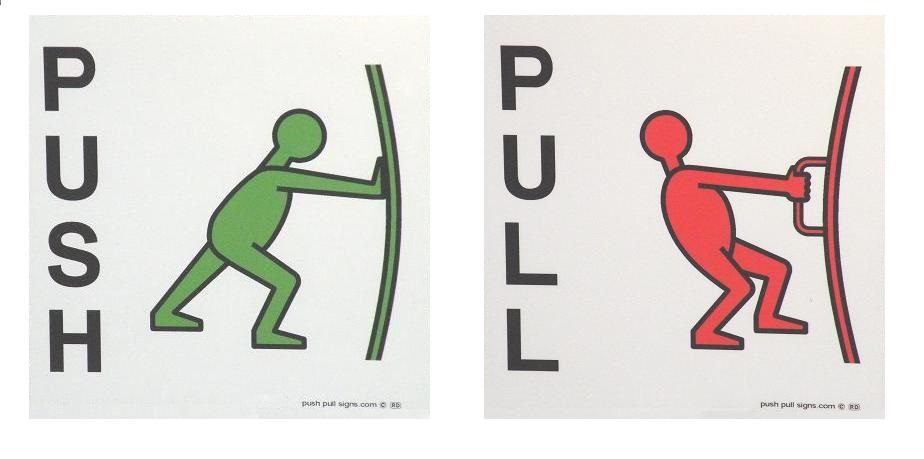 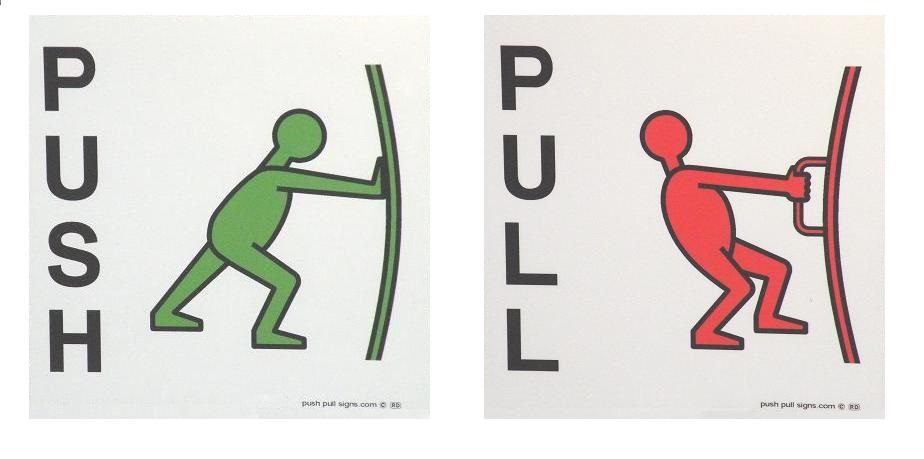 21/04/2015
13
Workflow Push (Report)
FLUX Network (Transport Layer)
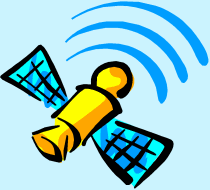 HTTPS
SOAP
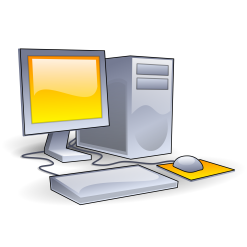 FLUX FA
(XML)
Transmission @event
Transmission daily
RFMO
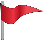 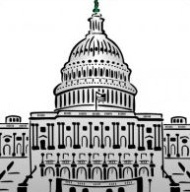 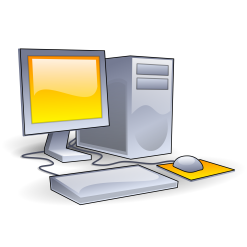 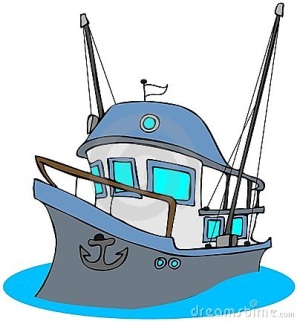 Vessel
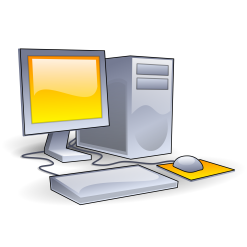 Coastal State
FLUX system
Flag State
FLUX system
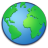 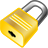 Performing 
Fishing Activities
=> events
21/04/2015
14
Workflow Pull (Query)
FLUX Network (Transport Layer)
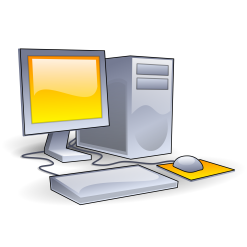 Coastal State
FLUX system
Response
eLOG
Query
Vessel
Period
…
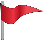 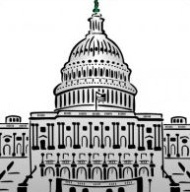 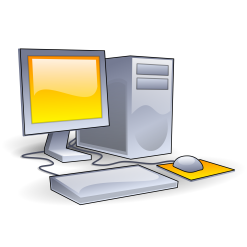 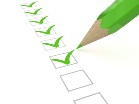 Flag State
FLUX system
Logbook data
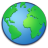 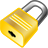 21/04/2015
15
Assumptions
Report ownership
One and only one report owner. 
The authority providing FA information takes the ownership of the data.
Report Date & Time
Only one.
When the report has been received and confirmed by authority.
Trip identification 
Minimum one & more
e.g.: RFC 4122
Human readable
Can be centrally registered.
Coherency control.
21/04/2015
16
Report logical view
General Principles
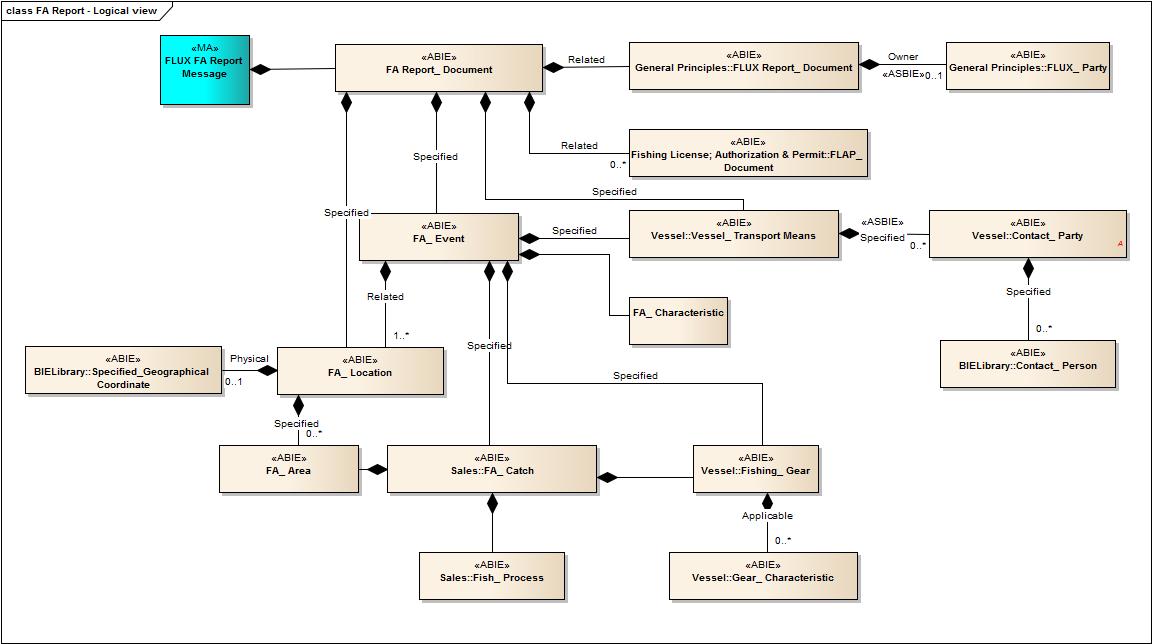 FLAP
Vessel
21/04/2015
17
3. System domain
21/04/2015
18
Business Requirements
Auditing FLUX implementation
What version of FLUX standard is implemented?
What part of FLUX standard (profile) is implemented?
Handshaking protocol before exchanging messages e.g. What mechanism is used for providing FA data (Push only – Push/Pull – Pull only)
Informative messages
Downtime period.
Contact person.
21/04/2015
19
Reported data
Flexibility
Similar to Master Data Management (MDM) data model.
Type + Value mechanism.
21/04/2015
20
FLUX System Report Data Model
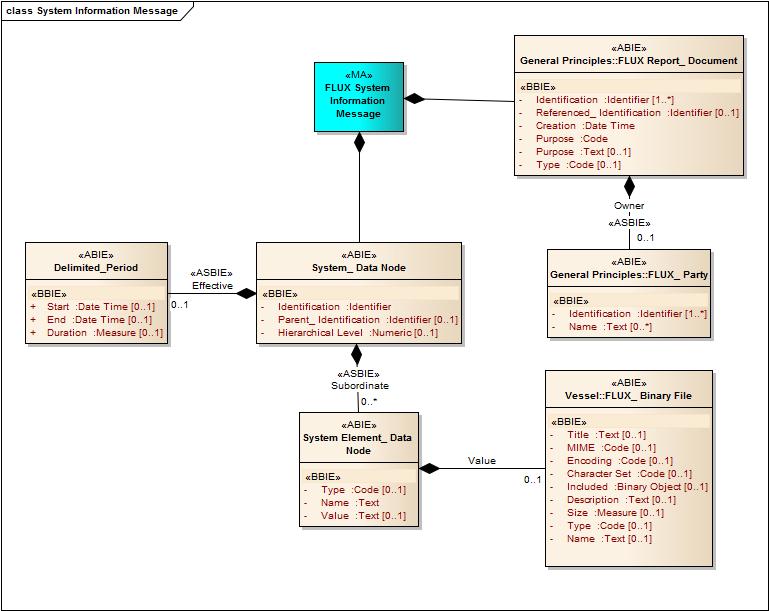 21/04/2015
21
FLUX System Response Data Model
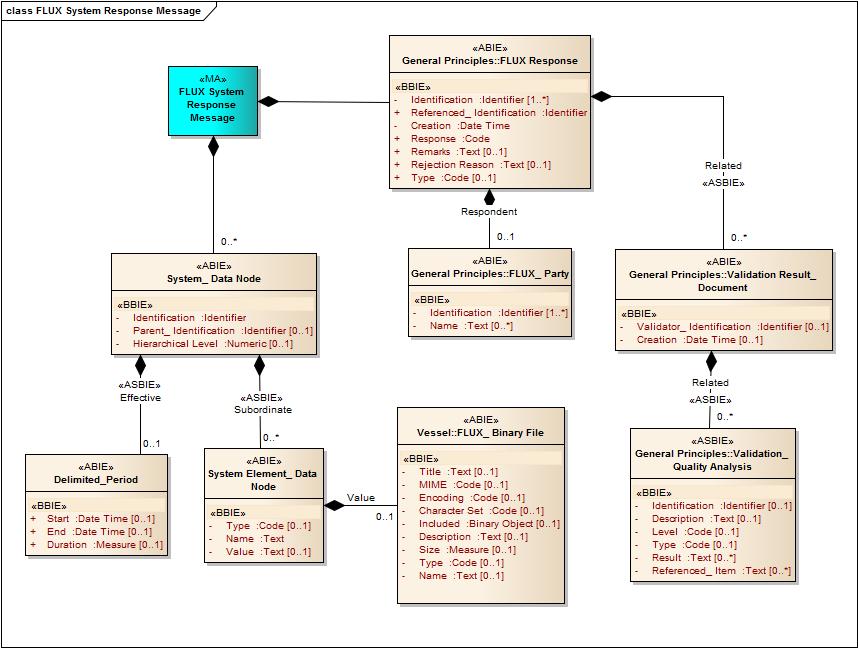 21/04/2015
22